Муниципальное бюджетное общеобразовательное учреждение муниципального образования "Город Архангельск " "Гимназия № 3 имени К.П. Гемп"
Городской методический семинарв рамках работы опорного учреждения системы образования муниципального образования "Город Архангельск" Проект "Методическое сопровождение педагогов-организаторов образовательных учреждений города Архангельска в условиях обновления содержания образования" "Лаборатория  педагога-организатора"
Презентация проекта «Методическое сопровождение педагогов-организаторов образовательных учреждений города Архангельска в условиях обновления содержания образования»
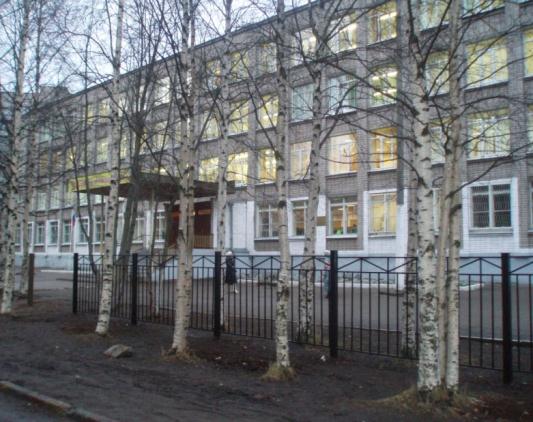 Заборская Наталья Сергеевна, 
заместитель директора 
МБОУ Гимназия №3
«Методическое сопровождение педагогов-организаторов образовательных учреждений города Архангельска в условиях обновления содержания образования»
Цель проекта – методическое сопровождение педагогов-организаторов образовательных учреждений города Архангельска.
Задачи проекта:
Подготовить педагогов-организаторов к включению в инновационную деятельность, к освоению современных технологий воспитания.
Организовать работу по  выявлению и распространению успешного опыта работы педагогов-организаторов.
Оказать методическую помощь педагогам-организаторам со стажем работы до 3-х лет.
Создать банк данных методических материалов по  организации внеклассной деятельности в образовательном учреждении.
«Методическое сопровождение педагогов-организаторов образовательных учреждений города Архангельска в условиях обновления содержания образования»
Проект поможет повысить качество воспитательной работы и профессиональное мастерство педагогов-организаторов. 
Реализация проекта - через проведение семинаров, круглых столов, мастер-классов, конкурсы методических материалов и разработок для педагогов-организаторов.
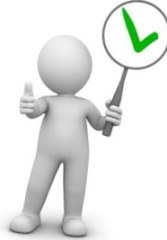 «Методическое сопровождение педагогов-организаторов образовательных учреждений города Архангельска в условиях обновления содержания образования»
Ведущие функциями педагога-организатора:
 воспитательная, 
защитная, 
организационно-управленческая, 
методическая, 
профилактическая.
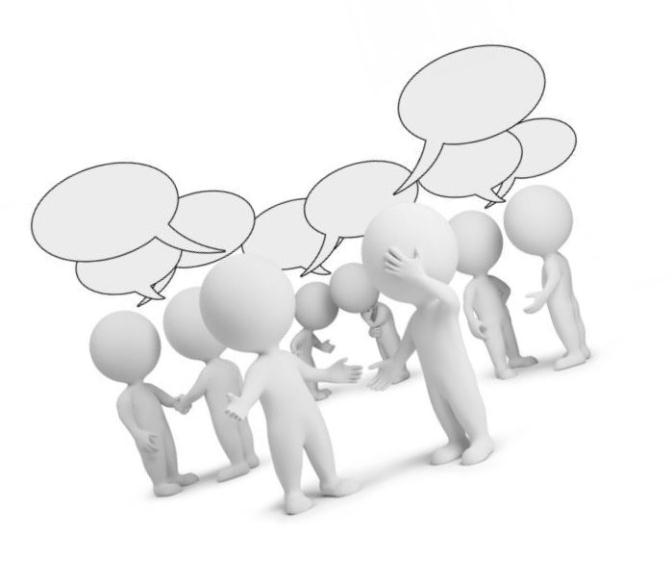 «Методическое сопровождение педагогов-организаторов образовательных учреждений города Архангельска в условиях обновления содержания образования»
Педагог-организатор «координирует деятельность детско-юношеских обществ, организаций, объединений, содействует образованию детско-юношеских общественных организаций и объединений и реализации целей и задач, предусмотренных их уставами» (ТКХ).
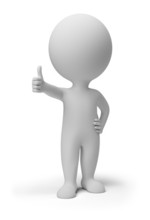 «Методическое сопровождение педагогов-организаторов образовательных учреждений города Архангельска в условиях обновления содержания образования»
Одной из актуальных задач работы педагога-организатора является не только создание условий для полноценного досуга школьников, способствующего многогранному развитию ребенка в свободное от учебы время, но и обучение детей и родителей правильной организации свободного времени, воспитание у них культуры досуговой деятельности.
«Методическое сопровождение педагогов-организаторов образовательных учреждений города Архангельска в условиях обновления содержания образования»
Деятельность педагога-организатора 

по формированию здорового образа жизни
по предупреждению противоправного поведения учащихся
по координированию внеурочной воспитательной работы
по организации ученического самоуправления
«Методическое сопровождение педагогов-организаторов образовательных учреждений города Архангельска в условиях обновления содержания образования»
План работы на 2016 год
Конкурс методических разработок «Творчество педагога-организатора» - ноябрь 2016г.

Организация виртуальной выставки методических пособий.
Формирование  библиотеки документов на сайте гимназии www.gimnasia3.ru
Благодарим за сотрудничество!
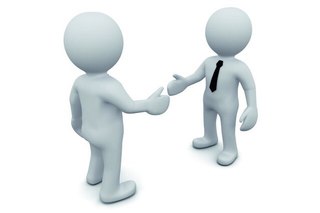